Organização de Computadores e Sistemas Operacionais
Escalonamento de Processos
Métodos de escalonamento de processos em Sistemas Operacionais
Conceitos Básicos
Processo: um programa de computador em execução. 

Espaço de Endereçamento: área de memória alocada a um processo. Dois endereços podem ser numericamente iguais, mas se referirem a locais diferentes se pertencerem a espaços de endereçamento diferentes.

Proteção: manutenção da integridade dos dados de um processo na presença de outros processos. Implementada em conjunto pelo hardware e sistema operacional.
Escalonamento de processos
Quando um ou mais processos estão prontos para serem executados, o sistema operacional deve decidir qual deles vai ser executado primeiro

A parte do sistema operacional responsável por essa decisão é chamada escalonador, e o algoritmo usado para tal é chamado de algoritmo de escalonamento

Para que um processo não execute tempo demais, praticamente todos os computadores possuem um mecanismo de relógio (clock) que causa uma interrupção, periodicamente
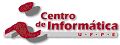 Características de Escalonamento
Justiça (fairness)
Todos os processos têm chances iguais de uso dos processador
Eficiência
Taxa de ocupação do processador ao longo do tempo
Tempo de Resposta
Tempo entre a ocorrência de um evento e o término da ação correspondente
Turnaround
“Tempo de resposta” para usuários em batch
Throughput
Núm de “jobs” (processos) executados por unidade de tempo
T12
Escalonamento de Processos Abstração
Uma máquina para cada processo
Paralelismo real
T11
mP1
mP2
T0
mP3
T22
mP3
T12
T22
T0
T11
T0
Escalonamento de ProcessosRealidade
Compartilhamento do tempo
Pseudoparalelismo
mP1
1
41
51
70
90
121
t
T12
T22
T0
T11
T0
Preempção
EscalonamentoPreemptivo
Permite a suspensão temporária de processos
Quantum ou time-slice: período de tempo durante o qual um processo usa o processador a cada vez
mP1
1
41
51
70
90
121
t
Quantum grande:
Diminui núm. de mudanças de contexto e overhead do S.O.
Ruim para processos interativos
Tar. B
Contexto
Tar. C
Contexto
Tar. A
Contexto
Tar. A
Contexto
Tar. A
Contexto
Escalonamento Round-Robin
Uso de uma lista de processos sem prioridade
Escalonamento preemptivo
Simples e justo
Bom para sistemas interativos
CPU:Running
Escalonamento First-In First-Out (FIFO)
Uso de uma lista de processos sem prioridade
Escalonamento não-preemptivo
Simples e justo
Bom para sistemas em batch
CPU
B     C     D     E     F    …     N
A
FIM
Tipos de EscalonamentoExemplo
Três processos com uso intensivo da CPU, não interativos
Cada um consome 1 hora de CPU
Calcule o turnaround considerando
a) Round-robin
b) FIFO
Multiprocessamento
Memória

...
...
...
Contexto
Dados
Código


Contexto
Dados
Código
Regs da CPU
Índ. Processo
O índice do processo contem o apontador para a lista de processos

Uma troca de processos consiste em trocar o valor dos registradores de contexto da CPU
PC
Lista 
de
 proc.
Base
Limite
Outros regs
Proc. A.
Proc. B.
Criar
executar
Terminar
suspender
(tempo)
bloquear (I/O)
desbloquear
Pronto
Rodando
Bloqueado
Estados de um Processo
Contexto
ID do Processo
Estado
Prioridade
Program Counter
Ponteiros da Memória
outros regs.
Status de E/S
Informações gerais
 tempo de CPU
 limites, usuário, etc.
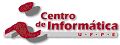 Teclado
Memória
Vídeo
E/S
CPU
outros dispositivos
Contexto de um Processo
Informações
CPU: Registradores
Memória: Posições em uso
E/S: Estado das requisições
Estado do processo: Rodando, Bloqueado, Pronto
Outras
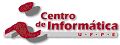 Contr. Serviços
Contr. Serviços
Escalonador
Escalonador
contr. interrupção
contr. interrupção
Exemplo
Processo A parou:
Req. serviço ao S.O.
Interrupção de AEx. erro
Interrupção de outra fonte.  Ex. I/O
Tempo acabou
Execu-tando
Sist. Operacional
Sist. Operacional
Sist. Operacional
Contr. Serviços
Escalonador
contr. interrupção
A
Bloqueado
A
Rodando
A
Bloqueado
Execu-tando
B
Rodando
B
Pronto
B
Pronto
Execu-
tando
Outros processos
Outros processos
Outros processos
Criação de Processos
Principais eventos que levam à criação de processos
Início do sistema
Execução de chamada ao sistema de criação de processos
Solicitação do usuário para criar um novo processo
Início de um job em lote
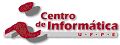 Término de Processos
Condições que levam ao término de processos
Saída normal (voluntária)
Saída por erro (voluntária)
Erro fatal (involuntário)
Cancelamento por um outro processo (involuntário)
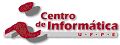 Hierarquias de Processos
Processo “pai” cria um processo “filho”, processo filho pode criar seu próprio processo …
Formando uma hierarquia
UNIX chama isso de “grupo de processos”
Windows não possui o conceito de hierarquia de processos
Todos os processos são criados iguais (sem conceito de “pai” e “filho”)
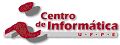 E threads?
18
Threads: MotivaçãoConcorrência
Problemas:
Programas que precisam de mais poder computacional
Dificuldade de implementação de CPUs mais rápidas

Solução:
Construção de computadores capazes de executar várias tarefas simultaneamente
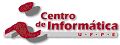 ThreadsO Modelo de Thread (1)
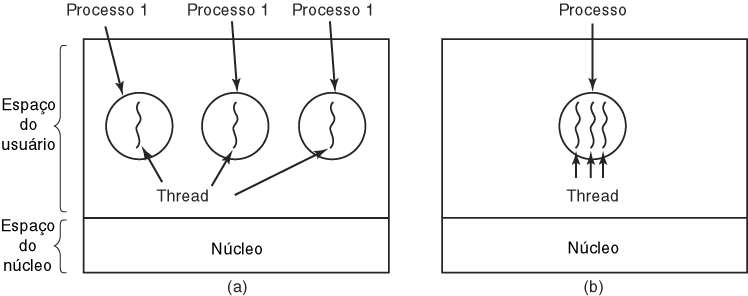 Três processos, cada um com uma thread
Um processo com três threads
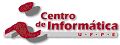 compartilhados
privados
O Modelo de Thread (2)
Contexto
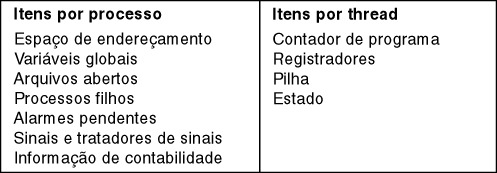 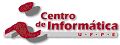 O Modelo de Thread (3)
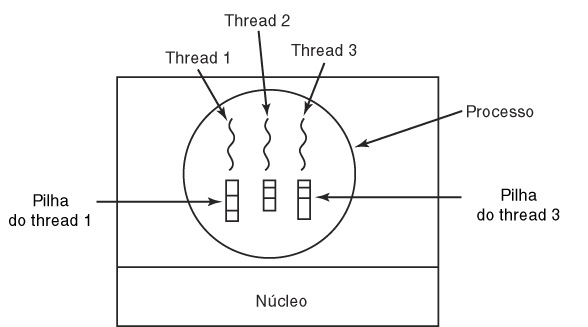 Cada thread tem sua própria pilha
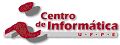 Uso de Thread (1)
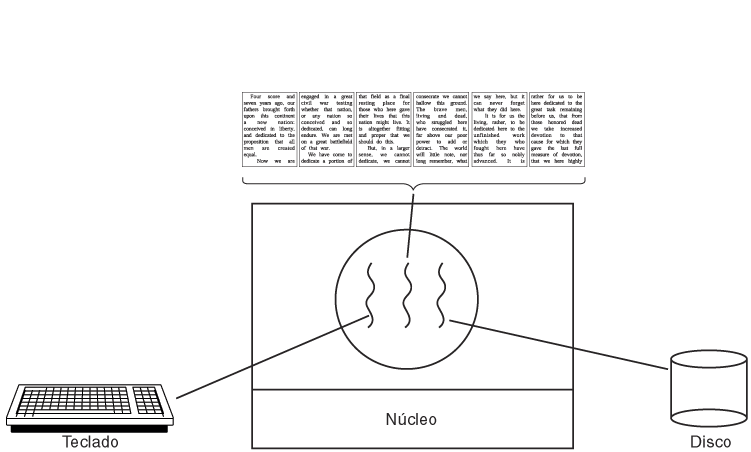 Um processador de texto com três threads
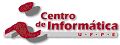 Uso de Thread (2)
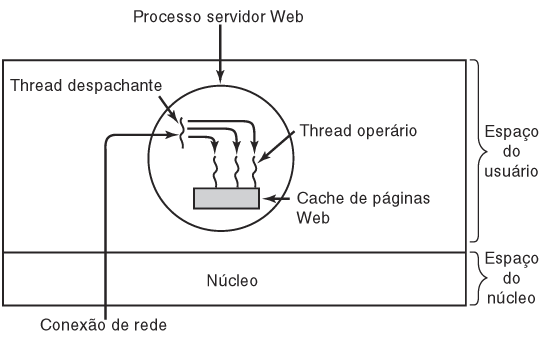 Um servidor web com múltiplos threads
vs um serviço Web com múltiplos servidores (mais adiante – módulo II)
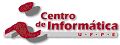 Implementação de Threads de Usuário
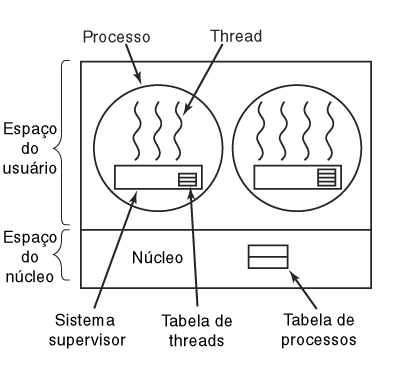 Um pacote de threads de usuário
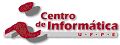 Implementação de Threads de Núcleo
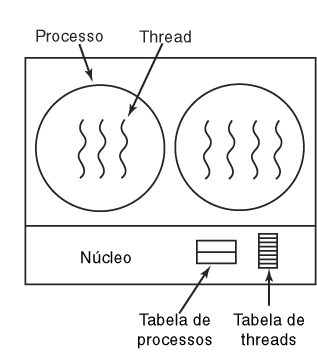 Um pacote de threads gerenciado pelo núcleo
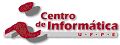 Implementações Híbridas
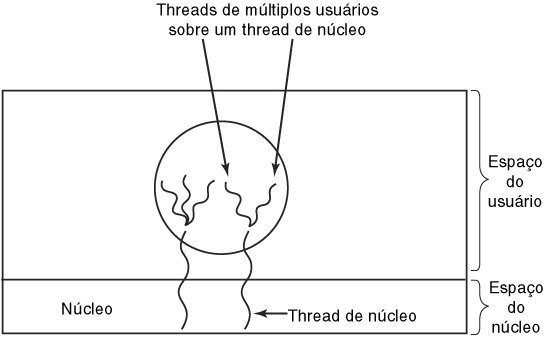 Multiplexação de threads de usuário sobre threads de núcleo
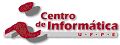 Criação de um novo thread quando chega uma mensagem
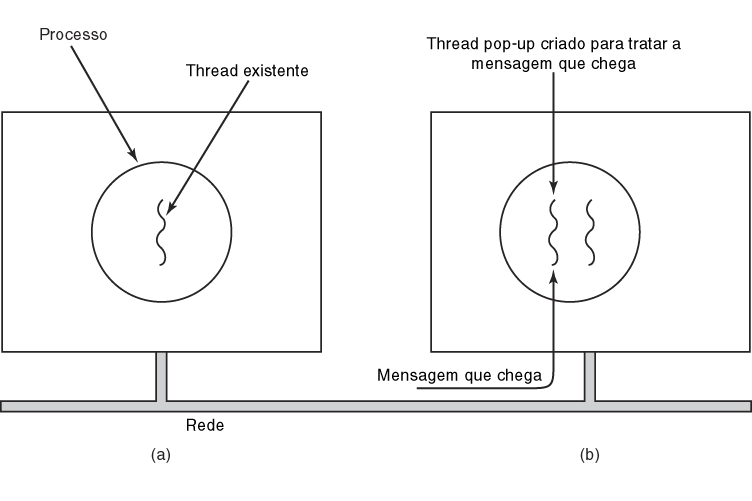 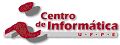 Processos X Threads
Tipos de sistemas
1 processo X 1 thread:  MSDOS
N processos X 1 thread: OS/386, VAX/VMS, Windows 3.1, UNIX antigo
1 processo X N threads: kernels para sist. embarc.
N processos X N threads: Windows 95/98,NT, UNIX
Conceitos Básicos: Tipos de S.O.O que é necessário para haver multiprocessamento?
Suporte do Hardware
Temporizadores (timers )
Interrupções
Gerenciamento de memória
Proteção de memória

Suporte do S.O.
Escalonamento dos processos
Alocação de memória
Gerenciamento dos periféricos
Tipos de Processos Vs. Utilização da CPU
Maioria dos processos é CPU-Bound
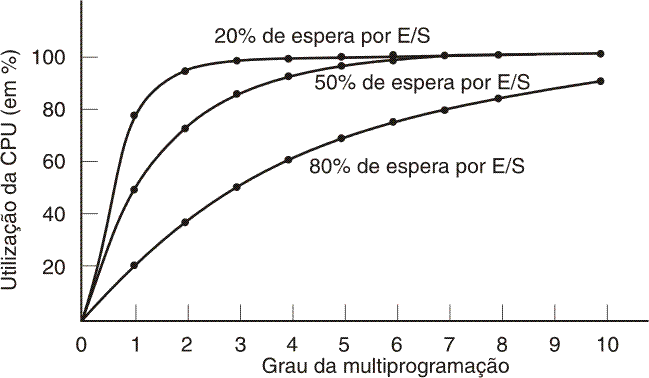 Maioria dos processos é IO-Bound
Utilização da CPU como uma função do número 
de processos na memória
Conceitos Básicos:A importância da Interrupção
Para obter entrada e saída de dados, não é interessante que a CPU tenha que ficar continuamente monitorando o status de dispositivos como discos ou teclados

O mecanismo de interrupções permite que o hardware "chame a atenção" da CPU quando há algo a ser feito
Conceitos Básicos:A importância da Interrupção
Ex: escrita em disco
Numa sistema simples, CPU deve esperar a execução do comando de E/S
A cada chamada do comando write a CPU fica esperando o dispositivo executar o comando.
Conceitos Básicos:A importância da Interrupção
Ex: escrita em disco
Um sistema com interrupção não fica esperando
A CPU solicita o write e fica exectando outras tarefas até ser interrompida pelo disco.
Não
Interrupção?
Sim
1) Pára o processo atual
2) Salta p/ rotina de interrupção
Conceitos BásicosOperação Básica da CPU
Busca Instrução
Decodifica
Busca Operandos
Incrementa PC
Executa a instrução
Interrupção de Relógio(Um tipo de Interrupção de HW)
O sistema operacional atribui quotas de tempos de execução (quantum ou time slice – fatias de tempo) para cada um dos processos em um sistema com multiprogramação

A cada interrupção do relógio, o tratador verifica se a fatia de tempo do processo em execução já se esgotou e, se for esse o caso, suspende-o e aciona o escalonador para que esse escolha outro processo para colocar em execução
Interrupções Síncronas ou Traps
Traps ocorrem em consequência da instrução sendo executada [no programa em execução]

Algumas são geradas pelo hardware, para indicar, por exemplo, overflow em operações aritméticas ou acesso a regiões de memória não permitidas
Essas são situações em que o programa não teria como prosseguir
O hardware sinaliza uma interrupção para passar o controle para o tratador da interrupção (no SO), que tipicamente termina a execução do programa
Traps (cont.)
Traps também podem ser geradas, explicitamente, por instruções do programa
Essa é uma forma do programa acionar o sistema operacional, por exemplo, para requisitar um serviço de entrada ou saída
Um exemplo de programa é a própria interface de usuário (shell ou GUI) do SO
Um programa não pode chamar diretamente uma rotina do sistema operacional, já que o SO é um processo a parte, com seu próprio espaço de endereçamento...
Através do mecanismo de interrupção de software, um processo qualquer pode ativar um tratador que pode "encaminhar" uma chamada ao sistema operacional
Chamadas ao Sistema
Algumas chamadas da interface API Win32
Conceitos BásicosInterrupção do Programa
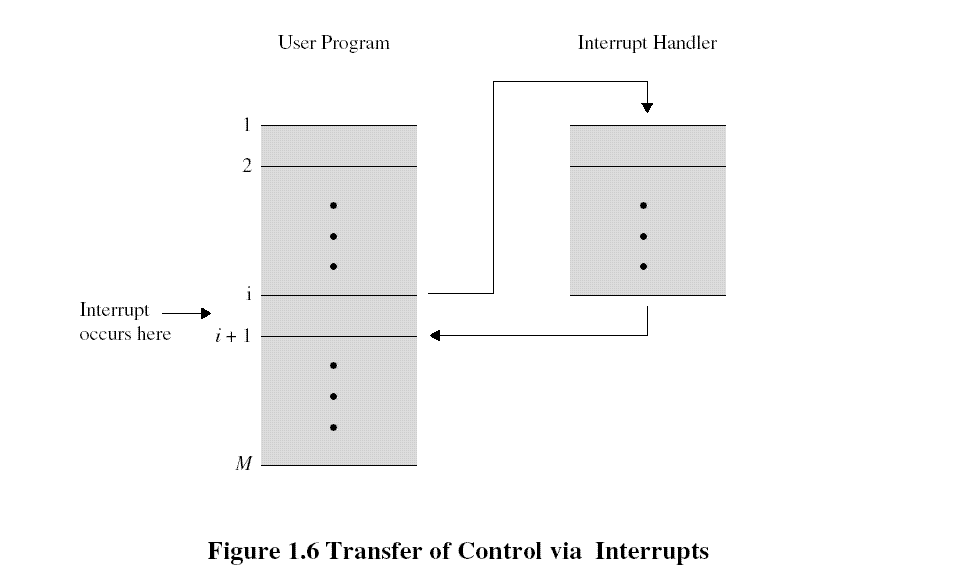 hw
trap
Interrupções
Assíncronas (hardware)
geradas por algum dispositivo externo à CPU
ocorrem independentemente das instruções que a CPU está executando
não há qualquer comunicação entre o programa interrompido e o tratador
Exemplos:
interrupção de relógio, quando um processo esgotou a sua fatia de tempo (time slice) no uso compartilhado do processador
teclado, para uma operação de E/S (neste caso, de Entrada)
Síncronas (traps)
Geradas pelo programa em execução, em consequência da instrução sendo executada
Algumas são geradas pelo hardware em situações em que o programa não teria como prosseguir
Como as interrupções síncronas ocorrem em função da instrução que está sendo executada, nesse caso o programa passa algum parâmetro para o tratador
Exs.: READ, overflow em operações aritméticas ou acesso a regiões de memória não permitidas
Interrupção: Passo-a-passo
Esqueleto do que o nível mais baixo do SO faz quando ocorre uma interrupção
Proteção de Recursos
Proteção de recursos (dados, etc.)
Segurança e privacidade
Necessidade de comunicação
Métodos
Prevenção (Ling. alto-nível)
Detecção e Resolução (Hardware: exceções)
Proteção de Recursos via Hardware
Análise de operações ilegais
Proteção via opcode
Instruções privilegiadas (E/S ...)
Detecção do nível de operação
supervisor
usuário
Proteção via operando
Privilégios de acesso
Análise de domínio
área de memória
objeto definido pelo usuário
Proteção de Área de Memória
Domínio único
Cada processo possui espaço de memória definido
Domínio duplo
Parte pública: bibliotecas (compartilhamento total)
Parte privada: programa de usuário
Múltiplos domínios
Conjunto compartilhado
Ex: Sa = {a1,a2,a3}, Sb = {a3,b4,b5}
Como implementar ?
Sincronização de Processos
Execução paralela de processos
Real (multiprocessador) ou virtual (time sharing)
Problemas de sincronização
Process observer
  repeat
     observe um evento
     cont = cont + 1
  until false
Situação: reporter testou cont = 10
               observer cont = 11
               reporter imprimiu cont = 11
velocidade imprevisível dos processos
 compartilhamento de dados
Process reporter
  repeat
     if ((cont mod 10) = 0)
        print (cont)
  until false
condição de corrida
controle no acesso às variáveis 
compartilhadas
Problema da Exclusão Mútua
Garantir que apenas um processo acesse um dado compartilhado por vez: 
definição de seções críticas
Problemas:
deadlock
starvation (oposto de fairness)
Resolvendo a exclusão mútua
Busy-waiting
Controle de acesso a região
variável Lock
loop: test lock
          bne loop
          add #1, loop
Lock = 0 pode entrar
lock = 1 bloqueado
e se houver 
Interrupção?
Desabilitar interrupções
Simplicidade
Regiões devem ser pequenas
Inviável em multiprocessadores
wait: tas lock
        bmi wait
        critical section
        clr.b lock
Suporte da arquitetura
Operações atômicas: Ex. Test-and-set (tas) 
tas <dst>

if dst = 0
then dst = 1
SemáforosP e V
Monitores
Programa  que engloba e controla o recurso compartilhado e que tem acesso restrito
Indivisível
Conceitos
Processo: um programa em execução
Página: parte de um programa capaz de caber na memória
Memória virtual: espaço de armazenamento de páginas em disco
Espaço de endereçamento e proteção
Escalonamento: quando um ou mais processos estão prontos para serem executados, o sistema operacional deve decidir qual deles vai ser executado
Interrupção
Por hardware
Algum dispositivo externo à CPU (ex. teclado)
Relógio (para suspender um processo)
Por software (trap)
Execução de intrução de programa (ex. READ)
situações em que o programa não teria como prosseguir (ex. overflow em operações aritméticas)
Chamadas ao sistema formam a interface entre o SO e os programas de usuário